Essai GRAFITI: essai clinique national prospectif sur la surveillance des patients atteints de fibromatose desmoïde (hors tumeurs intra abdominales)
Bibliographie – Vendredi 24/06/2022 				Natacha BOULANGER
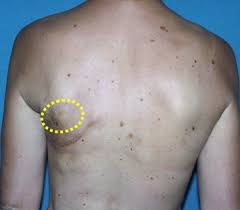 Introduction
Introduction
Fibromatose agressive

rare (300/an), adulte > enfant

Touche l’intégralité du tégument

Etiologie inconnue ; trauma, hormones, génétique

Hétérogène
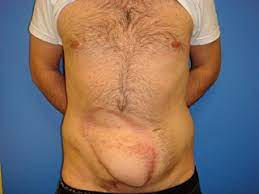 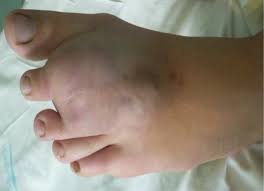 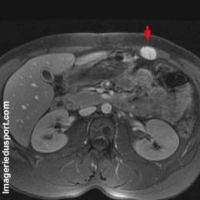 Introduction
Tumeur des tissus mous de soutien/aponévroses, 
en inter musculaire, cellules fibroblast-like

Parfois multifocale

Evolution imprévisible

Diagnostic = IRM, biopsie (non chirurgicale), 
pas d’examen extemporané
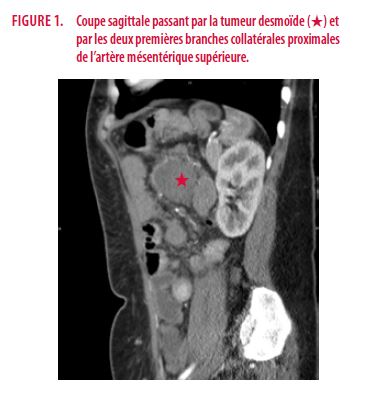 Introduction
Aspect bénin au microscope

Mutation tumorale : 90% gène de la Beta cathenine, exon 3, CTNNB1
     3 versions : T41A, S45F, S45P

Gène de régulation de la croissance cellulaire

Tumeur wild type : pas de mutation CTNNB1 ou APC
Introduction
Chirurgie systématique + surveillance si récidive
vs
Chirurgie uniquement si évolution/douleurs/menace

Recherche en cours sur les FDR de progression/récidive

-> Essai GRAFITI
OBJECTIFS
Introduction
Etudier l’évolution tumorale et l’efficacité d’une surveillance active dans les fibromatoses desmoïdes (hors tumeurs intra abdominales)
-> I = survie sans récidive
 -> II= rechercher des FDR d’échec de surveillance seule
Méthode
Méthode
Multicentrique : 7 centres référents sarcome Hollandais
Critères d’inclusion:

Tumeur non intra abdominale
Preuve histologique de la desmoïde
Pas de traitement antérieur
Critères d’exclusion:

Mineurs
ATCD personnel ou familial de PAF
Douleurs sévère nécessitant des ttt autres que palier 1 et AINS
Limitation fonctionnelle
Menace vitale/membre en cas d’évolution
Méthode
Cohorte prospective sur 4 ans et demi (mai 2014, décembre 2018)

Protocole de surveillance = imagerie (IRM, écho, TDM si IRM impossible) 
-> inclusion, M3, M6, M9, M12, M18, M24, M36 

+ clinique, modification des traitements, statut hormonal des femmes, seuil de douleurs, symptômes autres
A l’inclusion:
Méthode
Recherche systématique de la mutation CTNNB1

Taille et localisation évaluée par le radiologue (++IRM)
Si IRM indisponible, écho/TDM tout au long de l’étude
Evolution tumorale
Méthode
Critères RECIST (Response Evaluation Criteria in Solid Tumors)
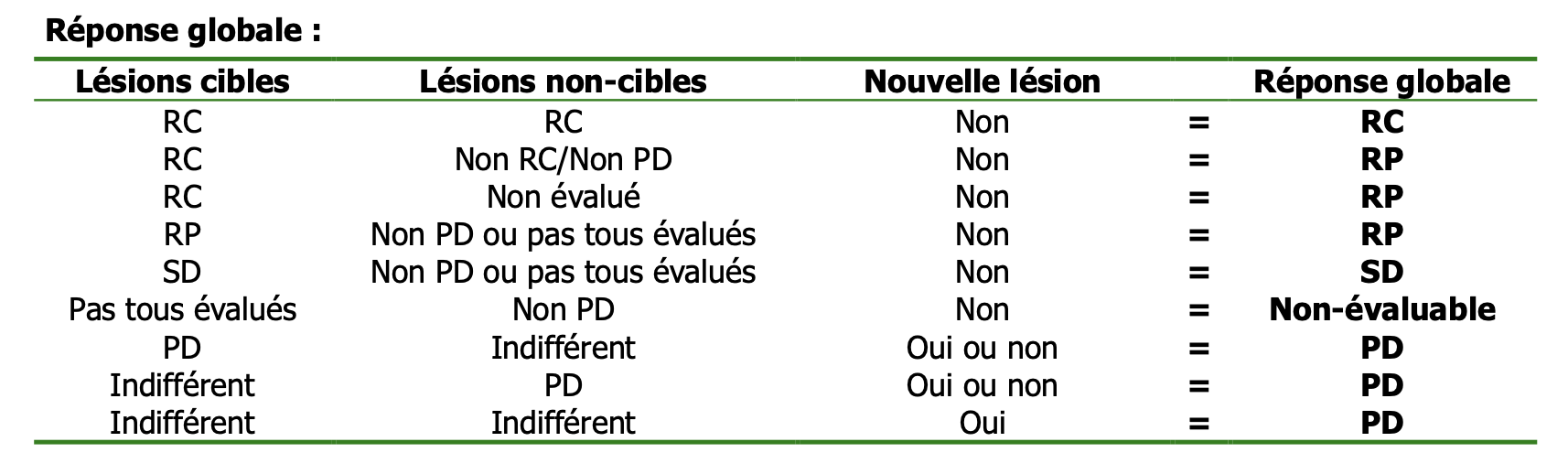 RC= réponse complète, RP = réponse partielle, SD= stabilisation, PD= progression
TRAITEMENT
Méthode
Systémique = chimiothérapie (doxorubicine) hormonothérapie (tamoxifène)

Chirurgical

Radiothérapie

Toujours validé en RCP, instauré si apparition de symptômes invalidants ou si majoration de la taille de la tumeur
Analyses statistiques
Statistiques
100 patients nécessaire

Analyse per protocole à 1 an : poursuite de l’essai si 
> 50% des patients encore en surveillance
164 patients référés
Résultats
106 patients inclus
58 non éligibles
1 exclu (progression post chirurgie)
105 patients inclus
Population
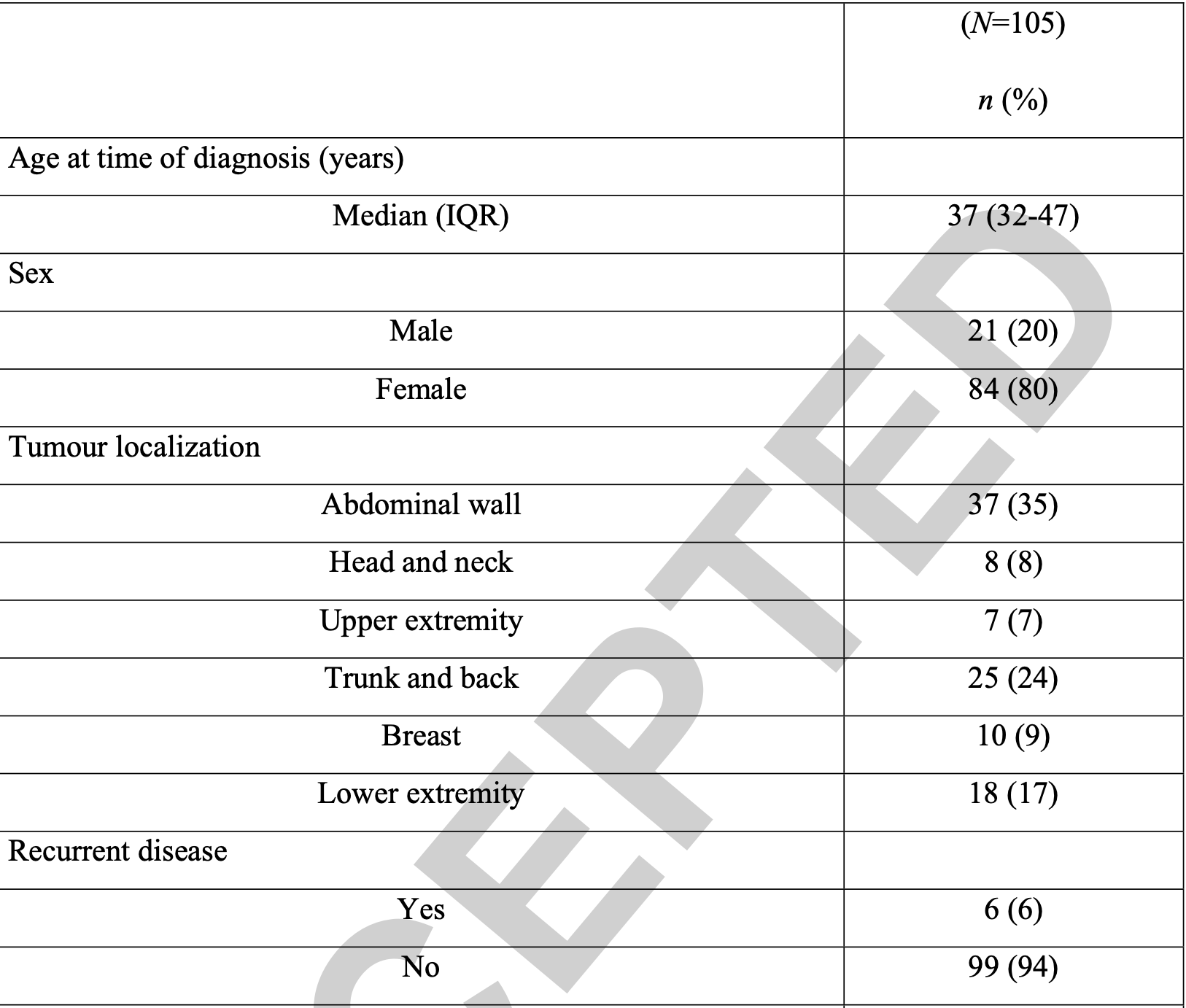 Résultats
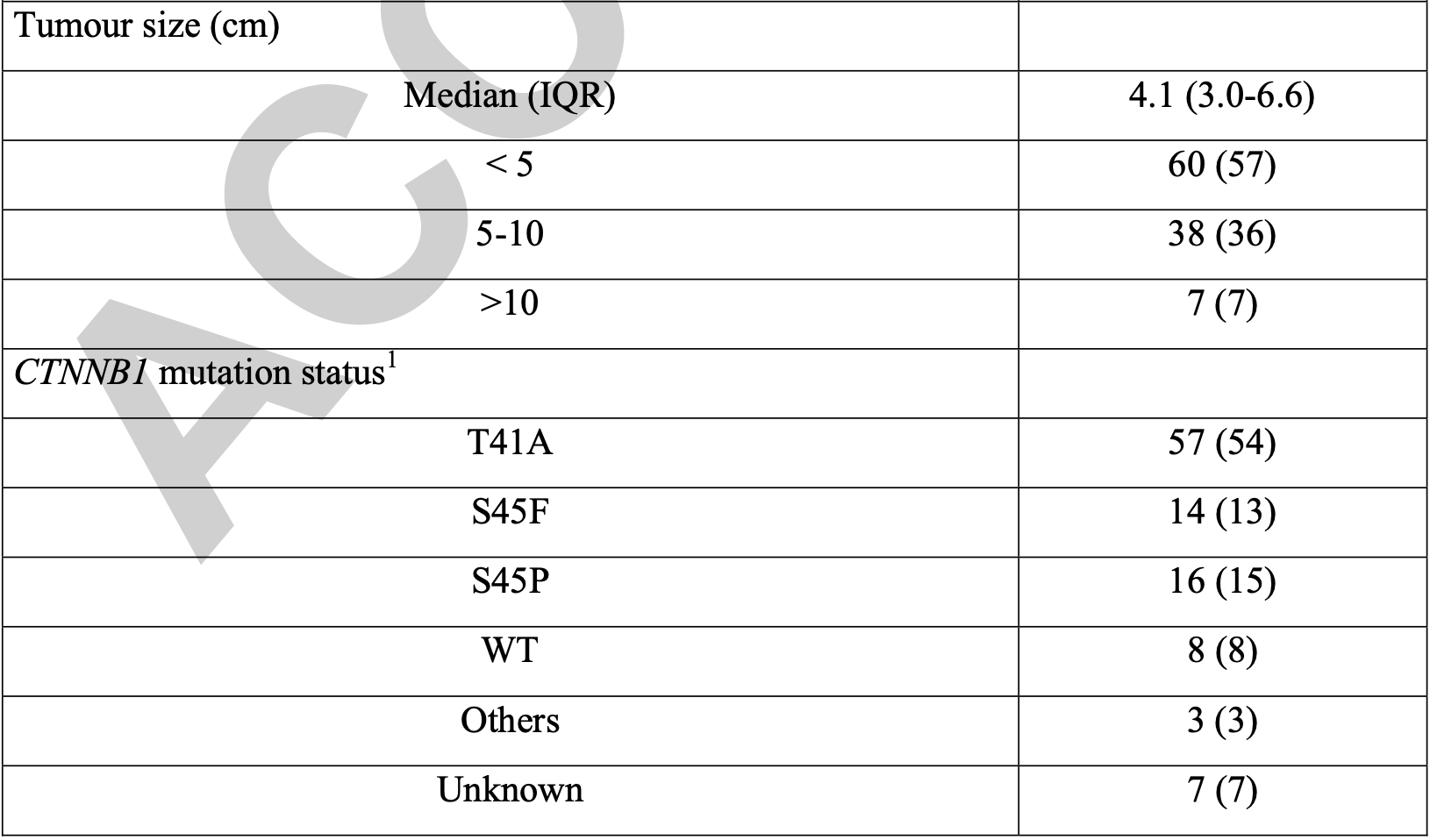 Résultats
Résultats
Analyse per protocole : 75% des patients surveillés à 1 an

A 3 ans
     30% ont nécessité un traitement
     70% sont surveillés
     Dans les 44 patients surveillés plus que 4 ans: aucun traitement
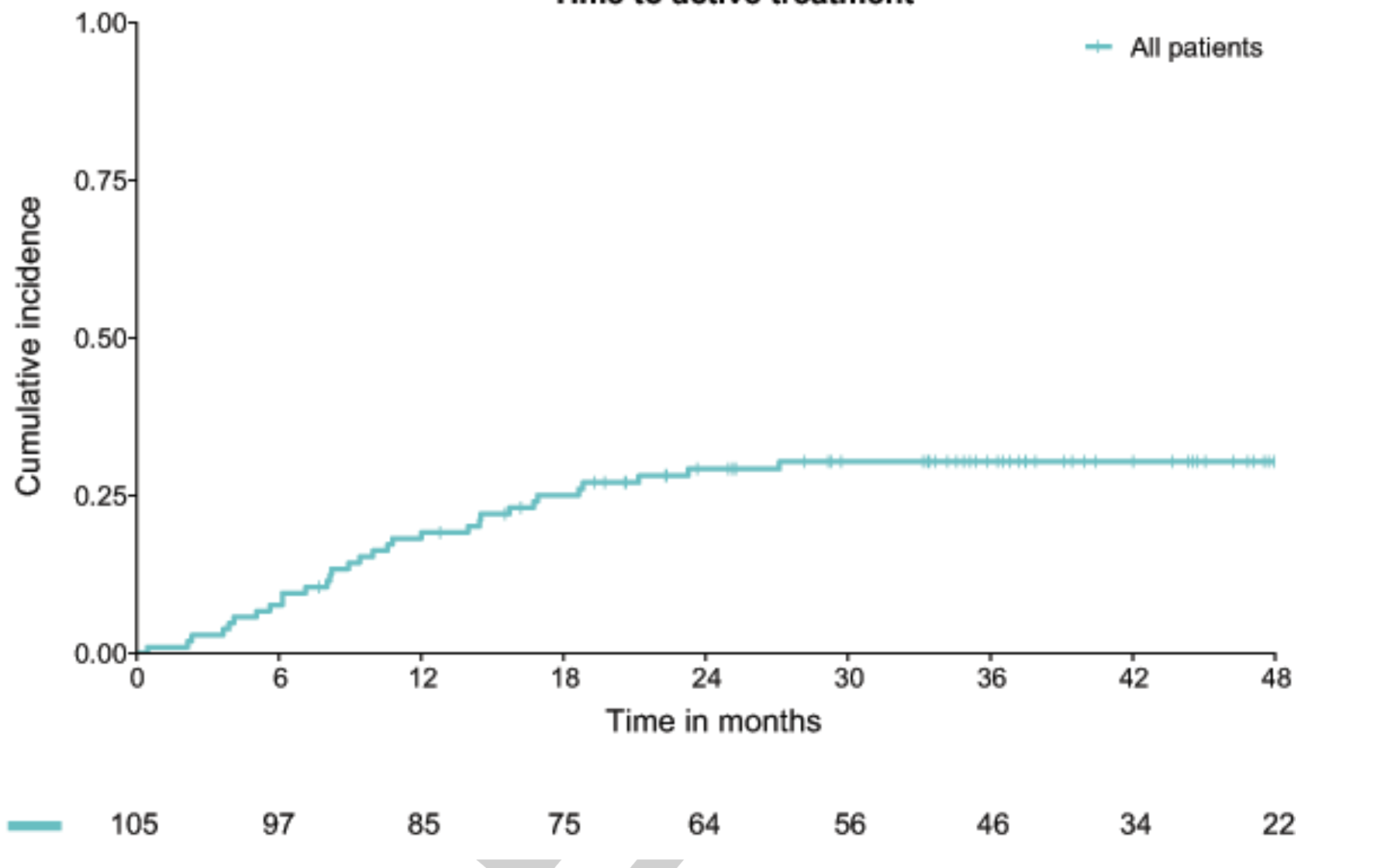 Résultats
Incidence 0,3

50% des traités le sont la première année
Critère de jugement secondaire
Résultats
En analyse univariée: 2 FDR identifiés = tumeur de plus de 5 cm et la mutation S45F

En multivariée: seule la mutation était significative

Mais lien significatif entre taille de la tumeur et mutation…
Pas de lien avec le sexe ou le caractère récidivant
Localisation non étudiée
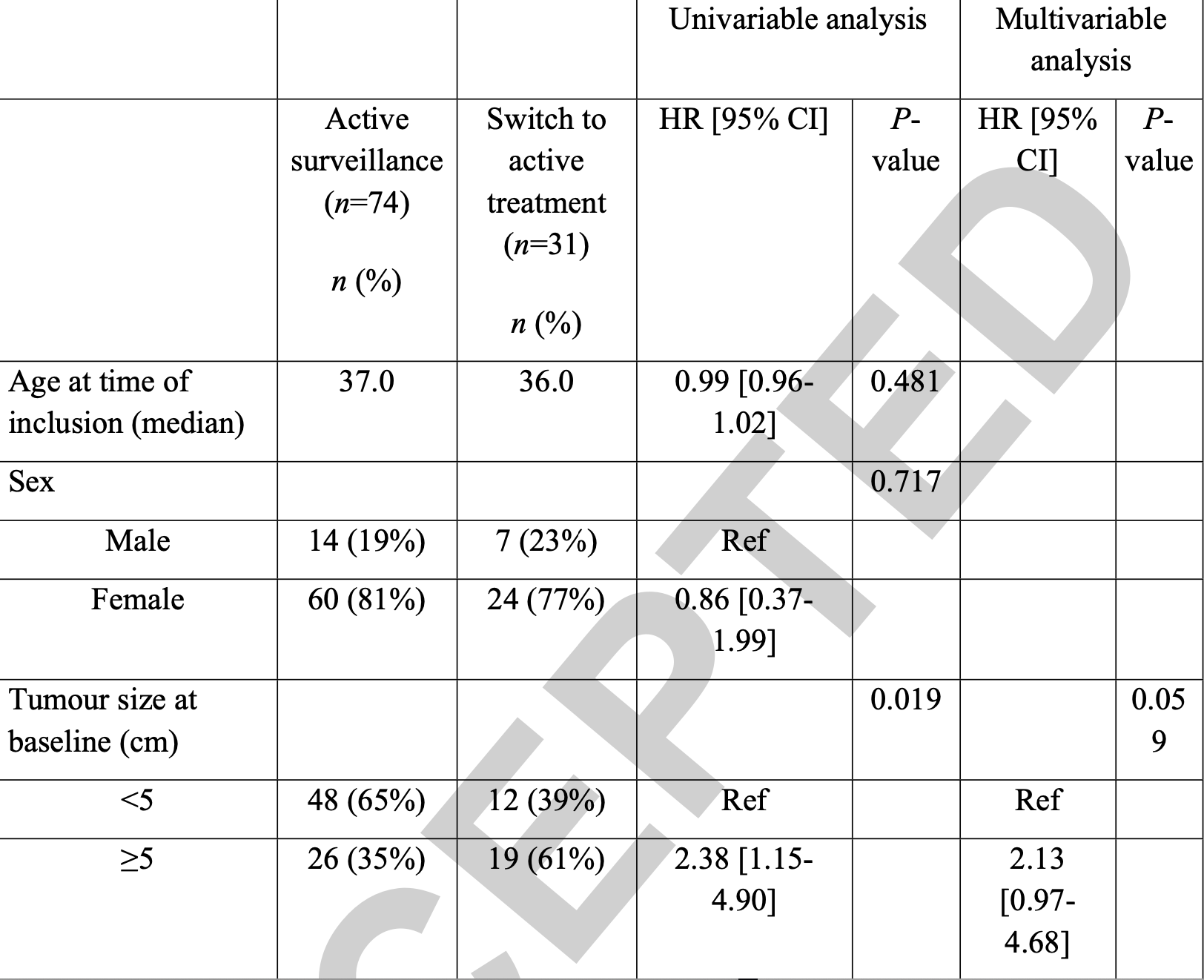 Résultats
Résultats
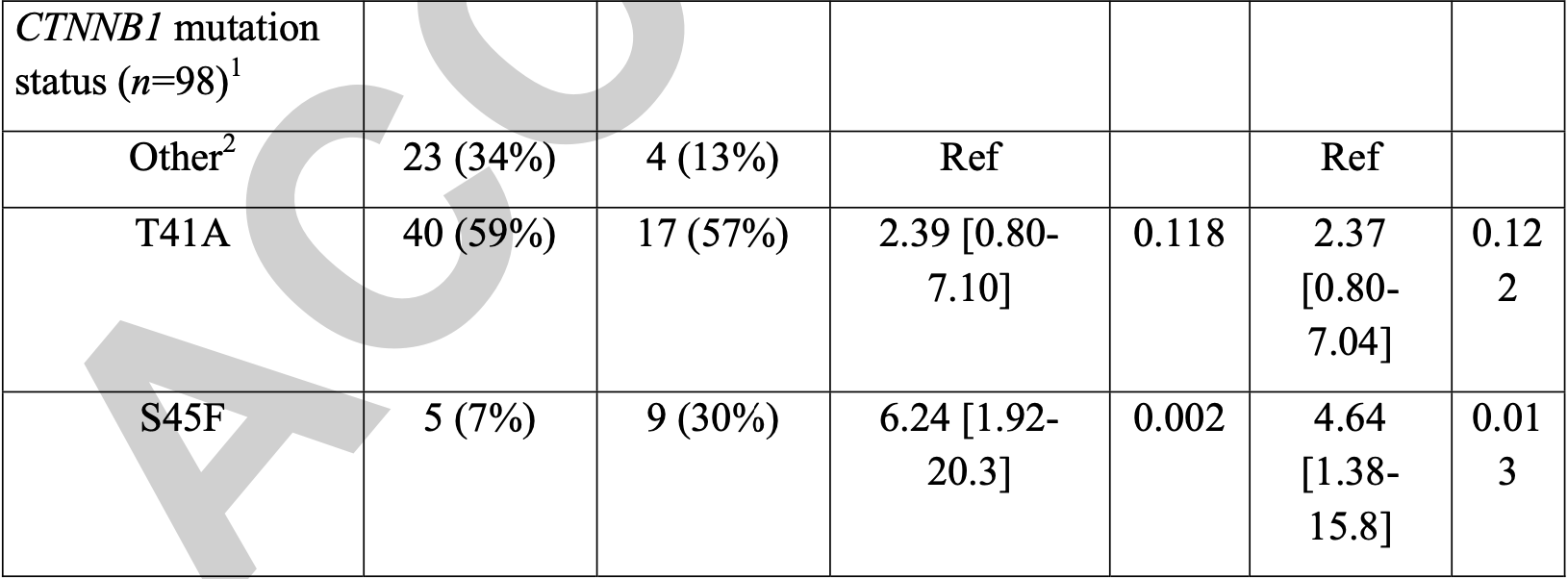 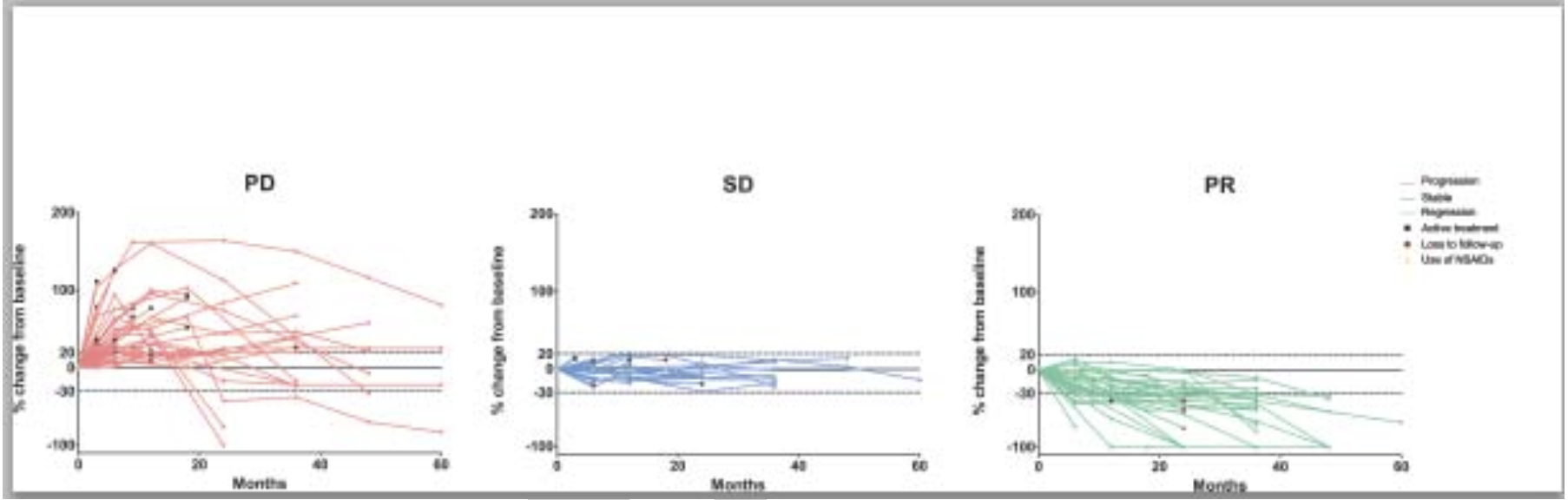 Résultats
-Progression ++ dans les 2 ans
-Aucun cas de progression dans les tumeurs initialement régressive
-En cas de progression sans critère de traitement : stabilité voire régression
Limites de l’étude
Résultats
Petit effectif : nécessité d’un recueil international (France Italie)

RECIST pas forcément adapté (créé pour des tumeurs rondes avec régression uniforme…)

Variabilité du recueil des données (score de douleurs non homogénéisé, sévérité des symptômes non chiffrée)
TAKE HOME MESSAGE
Conclusion
Tumeurs desmoïdes = groupe hétérogène de tumeur bénigne

Risque de traitement diminue probablement avec le temps
2/3 des patients atteints ne nécessite pas de traitement

Aucun cas de progression dans les tumeurs initialement régressives
En cas de progression sans critère de traitement : stabilité voire régression

2 potentiels FDR de traitement: taille > 5cm et mut S45F
Conclusion
Merci de votre attention